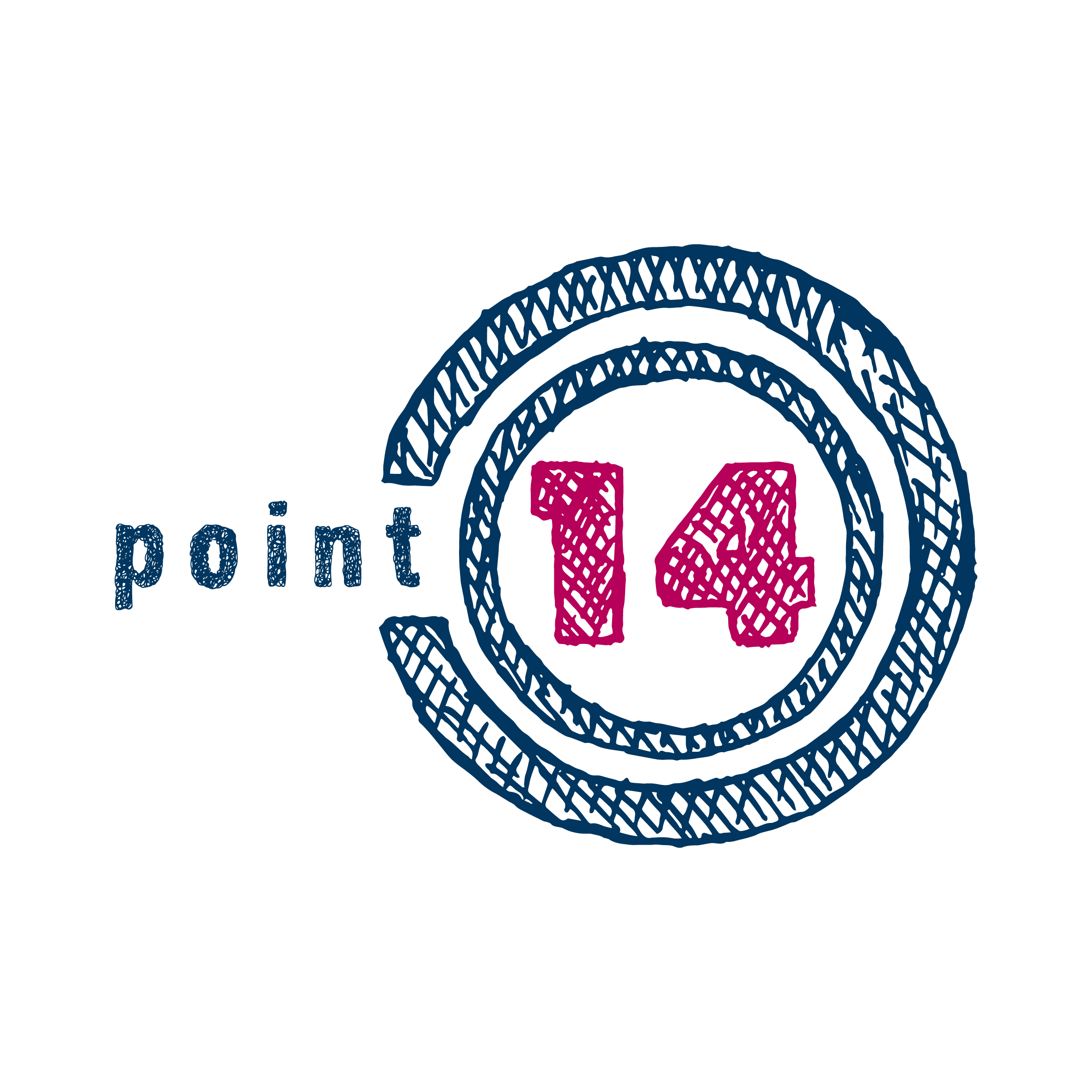 Nové Návykové látky
Mgr. Denisa Holá
Mgr. Jana Scherberová
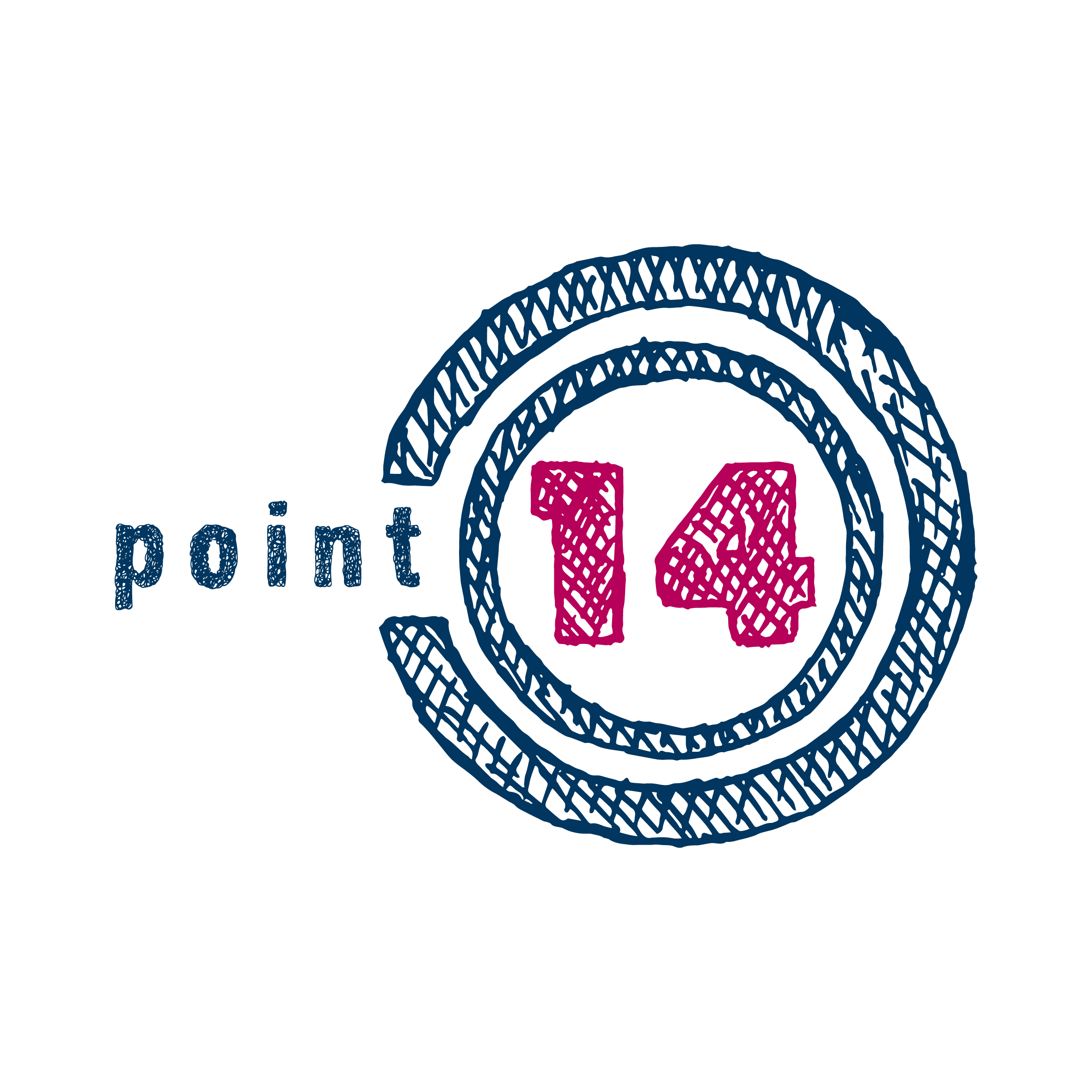 Obsah setkání
Nové drogy – HHC, CBD, kratom, nikotinové sáčky, elektronické cigarety, zahřívaný tabák
 Přístup k žákovi s podezřením na užívání NL
 Možnosti školy
 Prevence
 Techniky pro práci se třídou
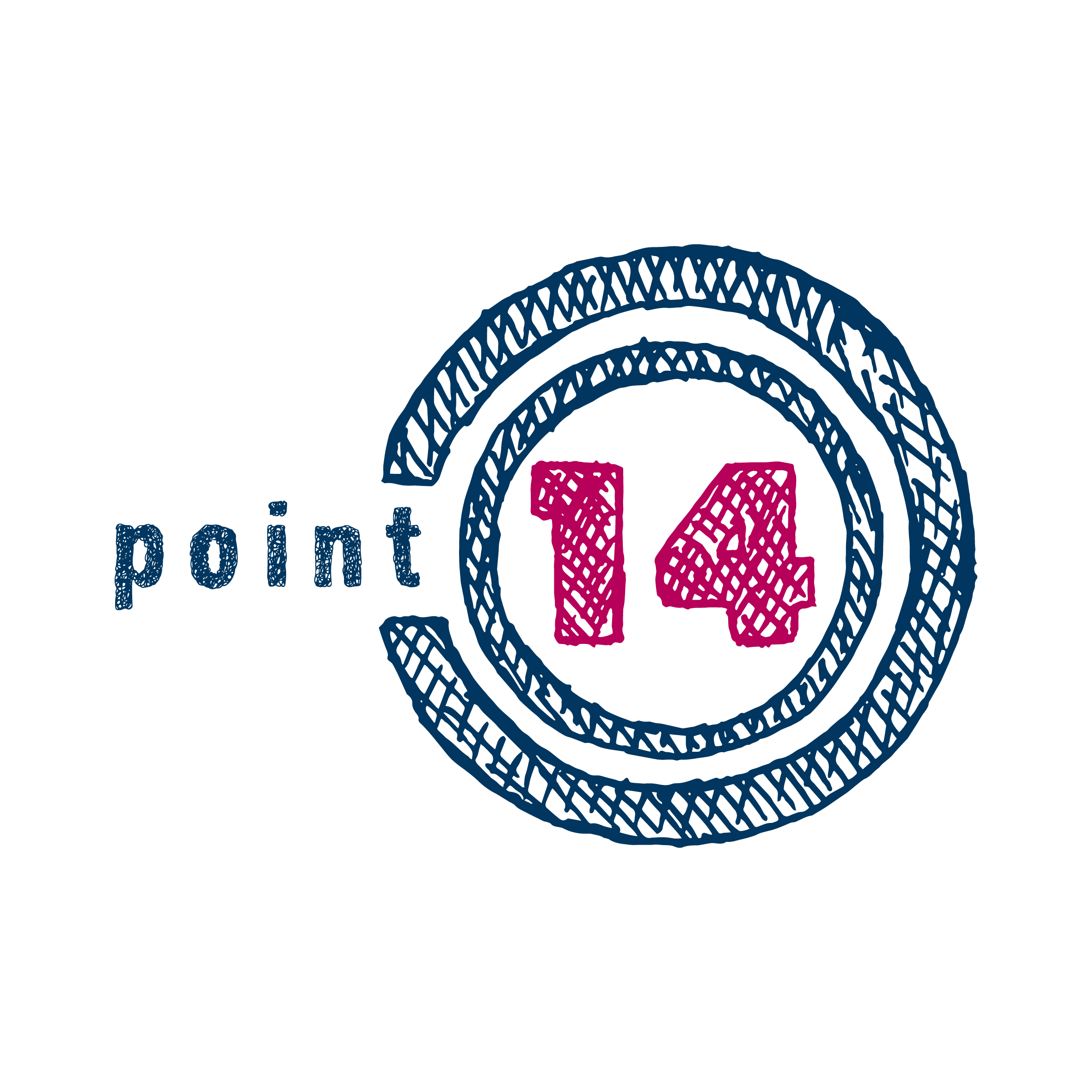 Nikotinové sáčky
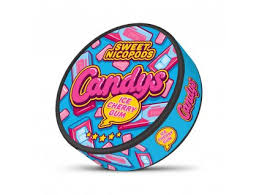 únor 2023 schválen zákaz prodeje nikotinových sáčků dětem a mladistvým 
 bez obsahu tabáku
 max. 12 mg nikotinu v jednom sáčku (uvedeno na obale)
 účinky: tachykardie, únava, pocení, žízeň, závrať, nevolnost, poškození trávicího traktu při dlouhodobém užívání a občasném polknutí
 předávkování
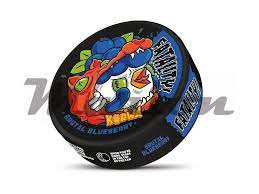 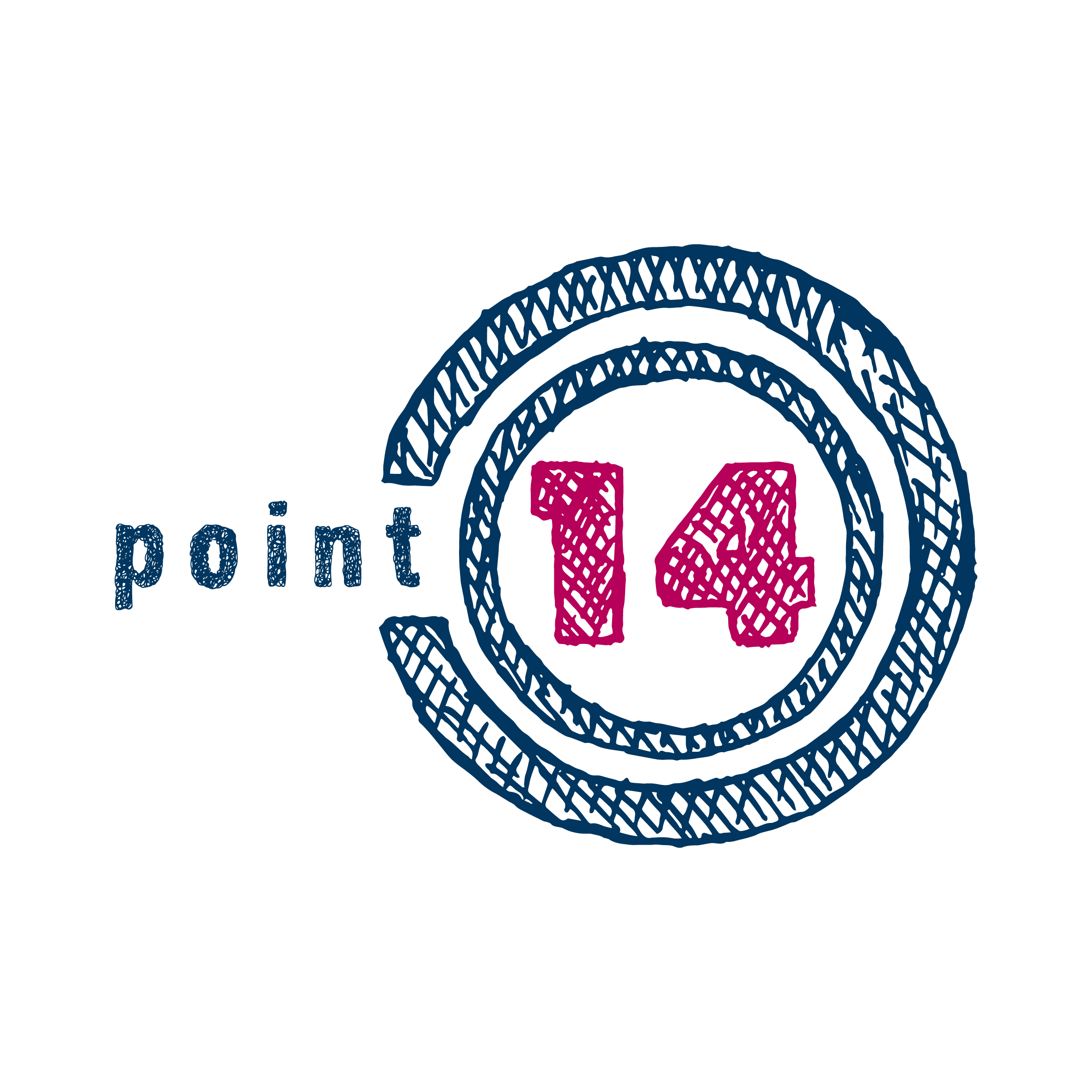 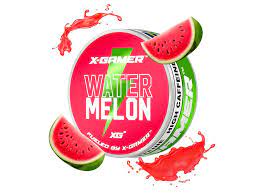 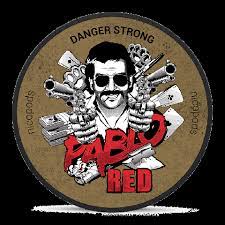 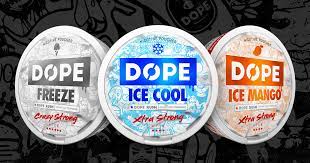 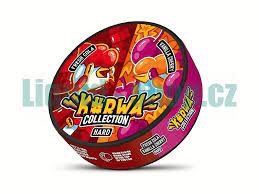 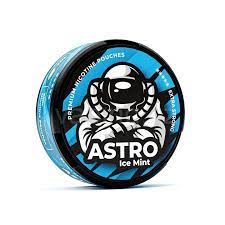 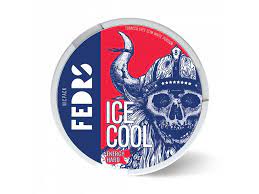 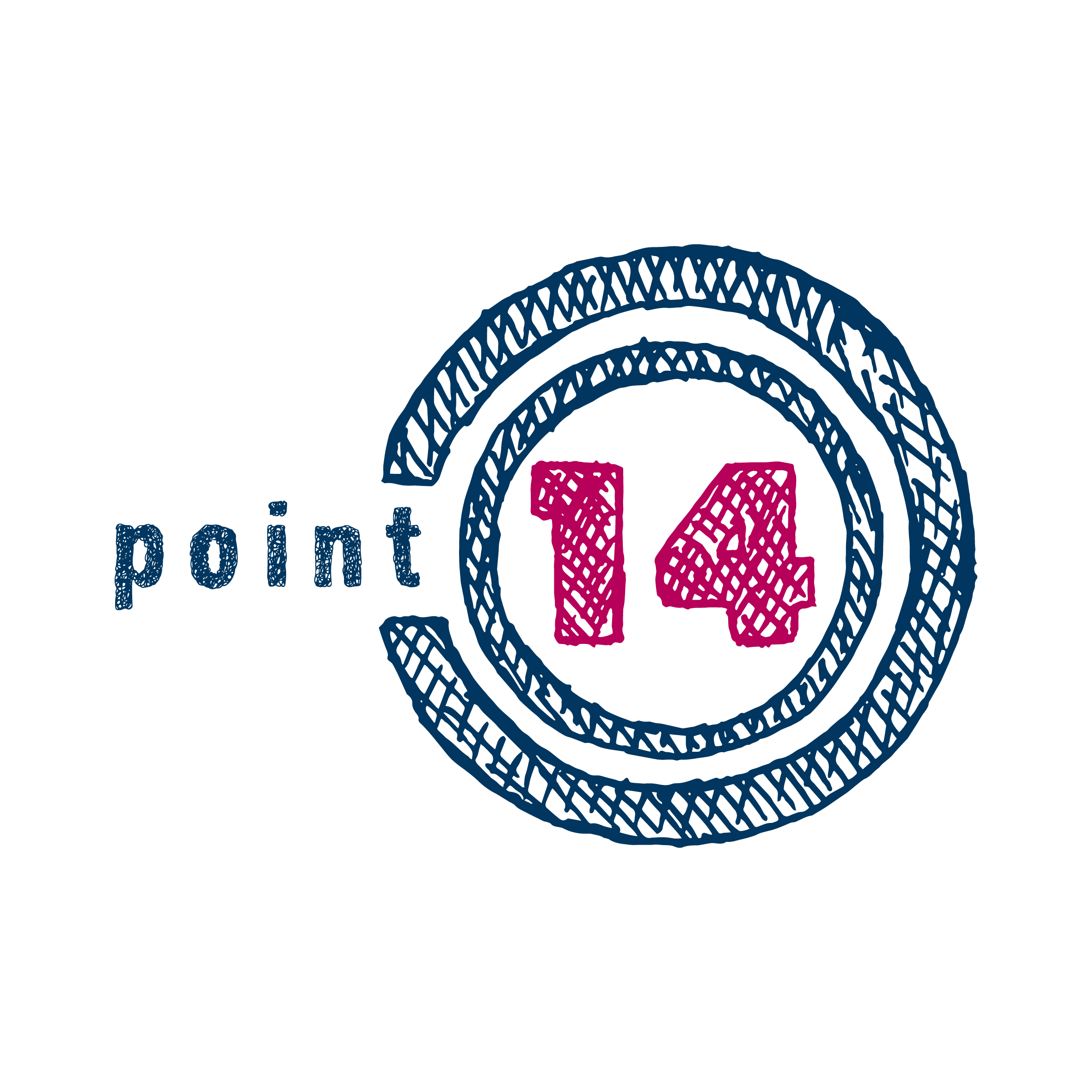 Zahřívaný tabák
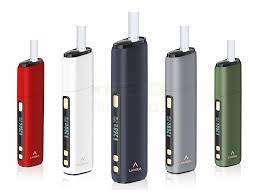 zákaz prodeje ochucených náplní
 jiné, ale ne méně škodlivé složení vdechovaného aerosolu 
 osmdesát sloučenin, které se vyskytují pouze v ZT
12 látek, které jsou karcinogeny nebo 
 potenciální karcinogeny
 obdobná rizika jako u klasických cigaret
 lákavý design
 propagace jako zdravé/zdravější alternativy ke 
kouření cigaret
 IQOS - I Quit Ordinary Smoking
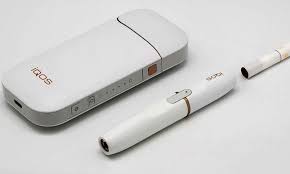 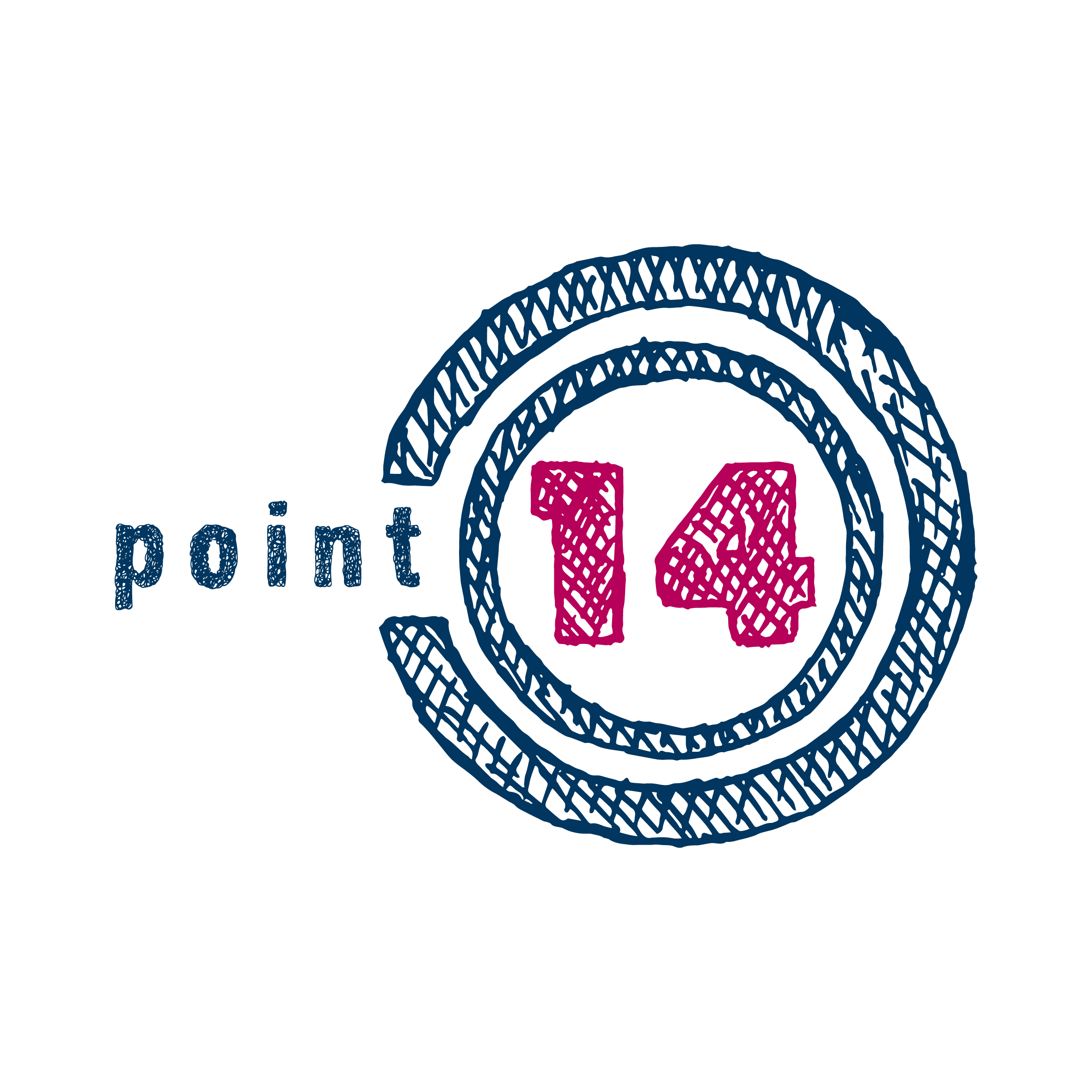 elektronické cigarety
znovuplnitelné x jednorázové
mohou obsahovat formaldehyd, těžké kovy, syntetická dochucovadla – diacetyl
účinky vdechování propylenglykolu, glycerinu na plíce
s i bez obsahu nikotinu
děti nevnímají e-cigarety jako kouření
forma záliby a statusový symbol
lákavé příchutě
tzv. vapovací triky – videa na YouTube
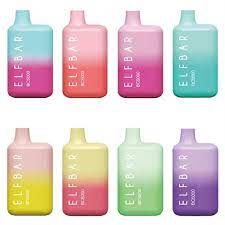 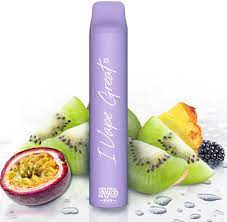 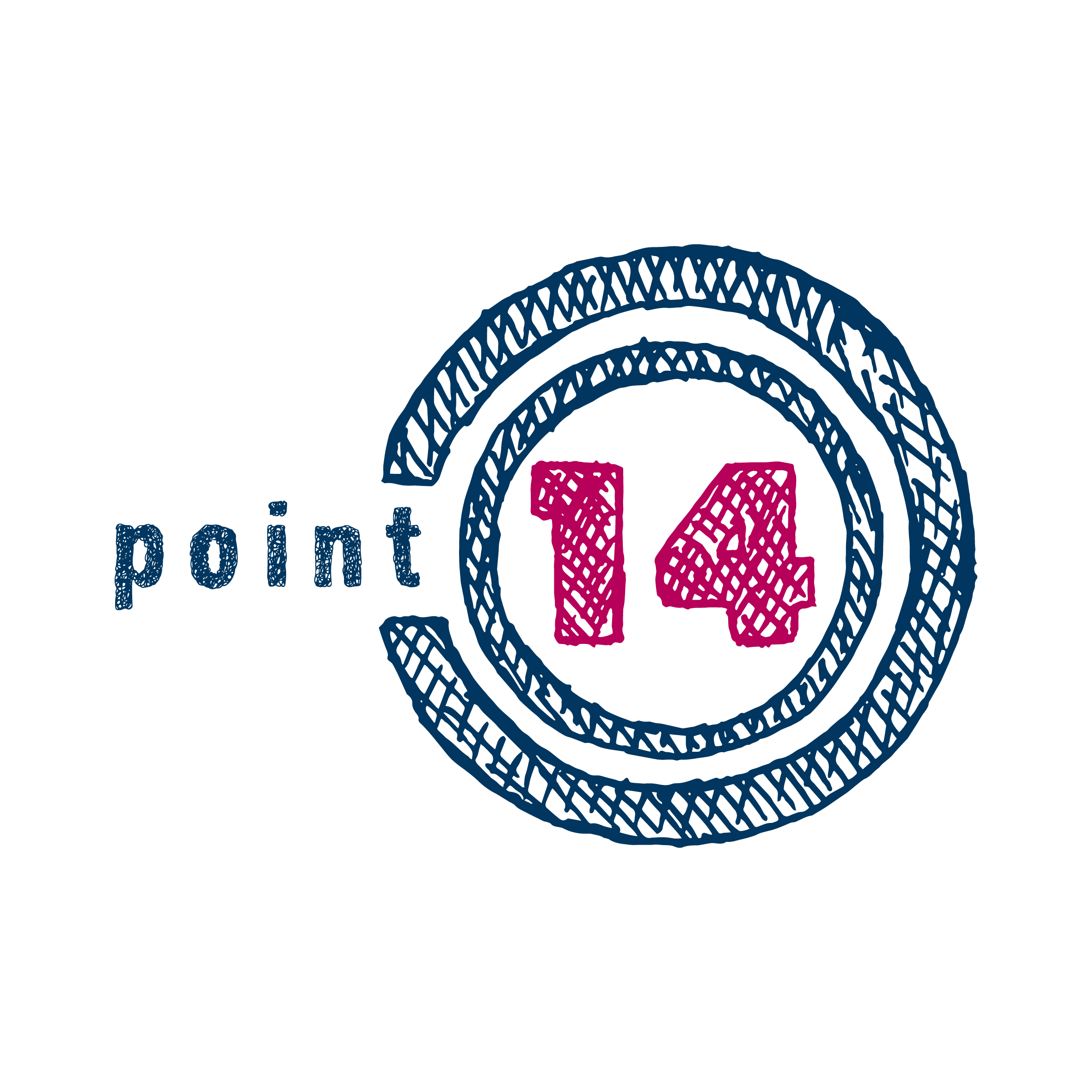 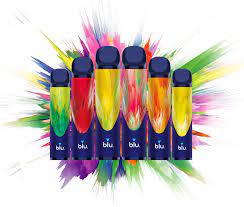 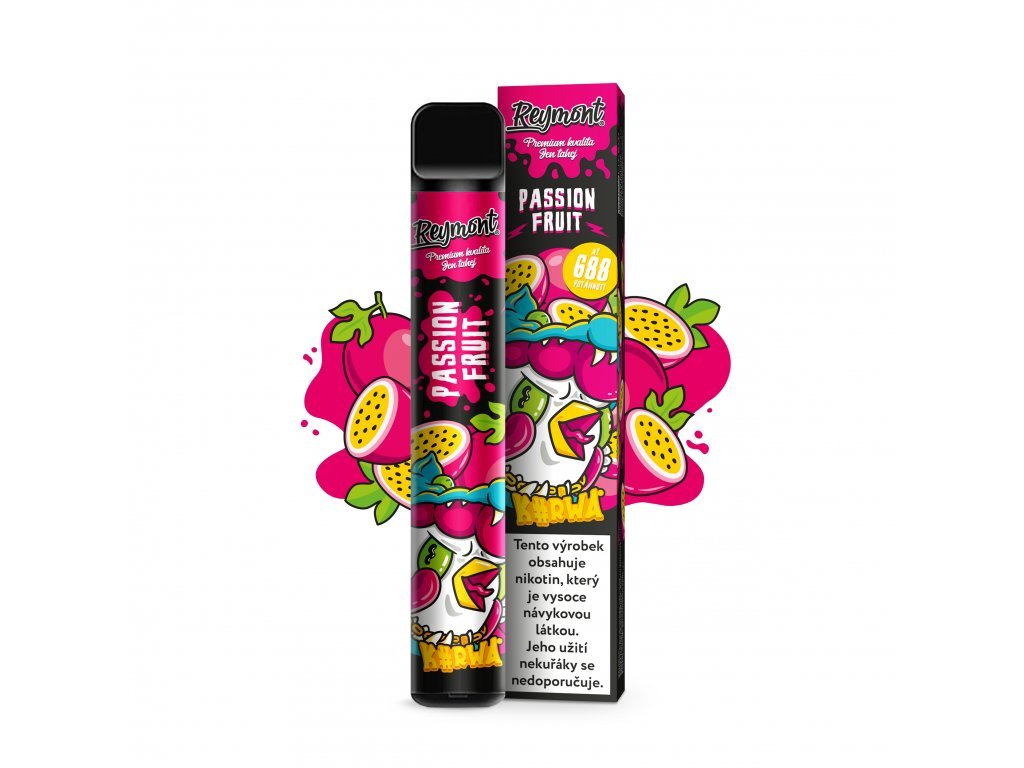 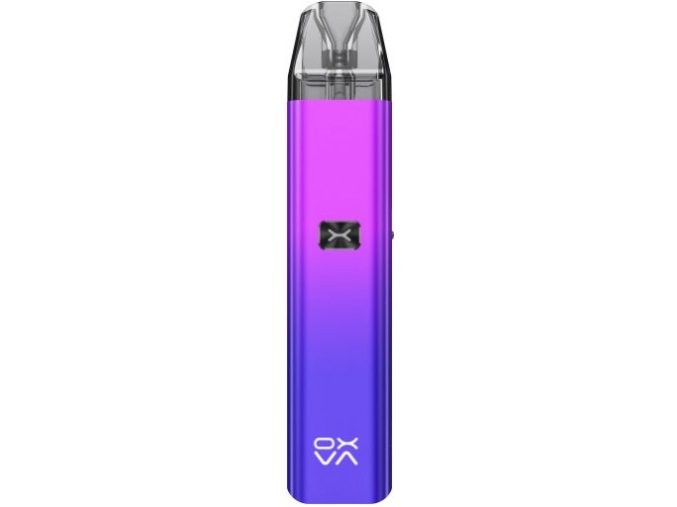 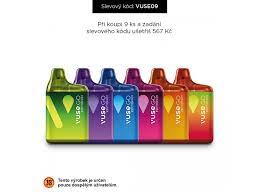 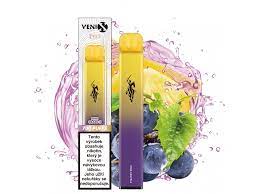 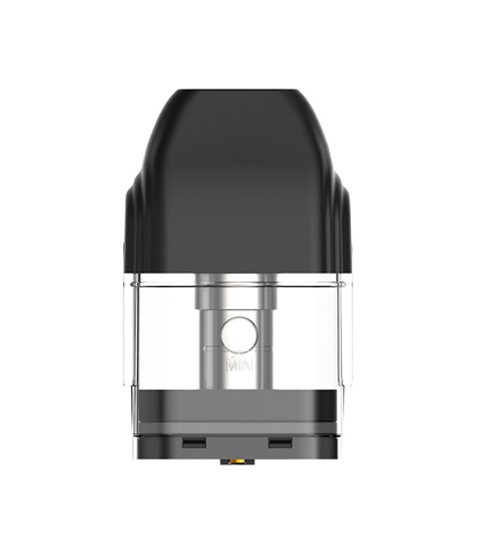 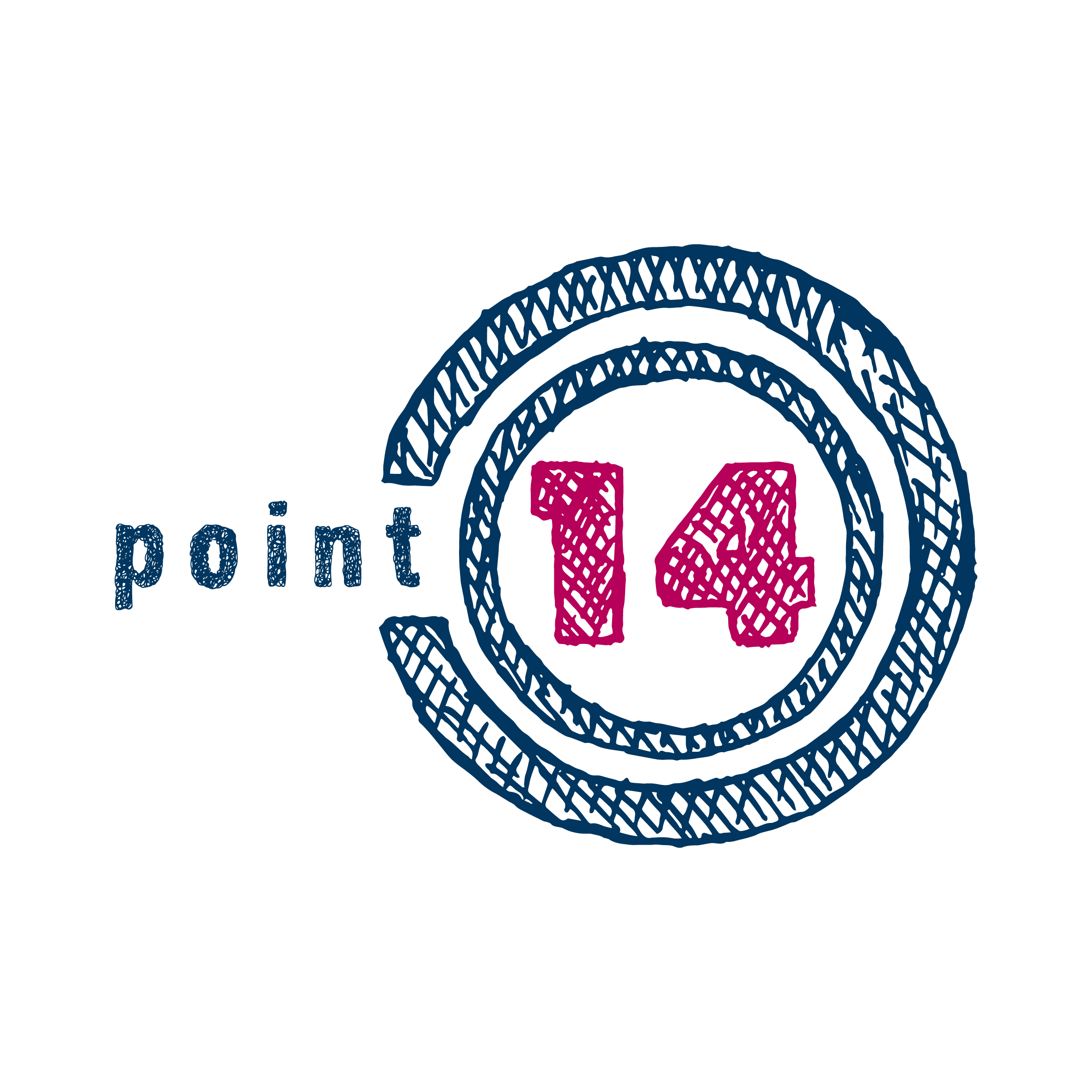 HHC         HHC-P
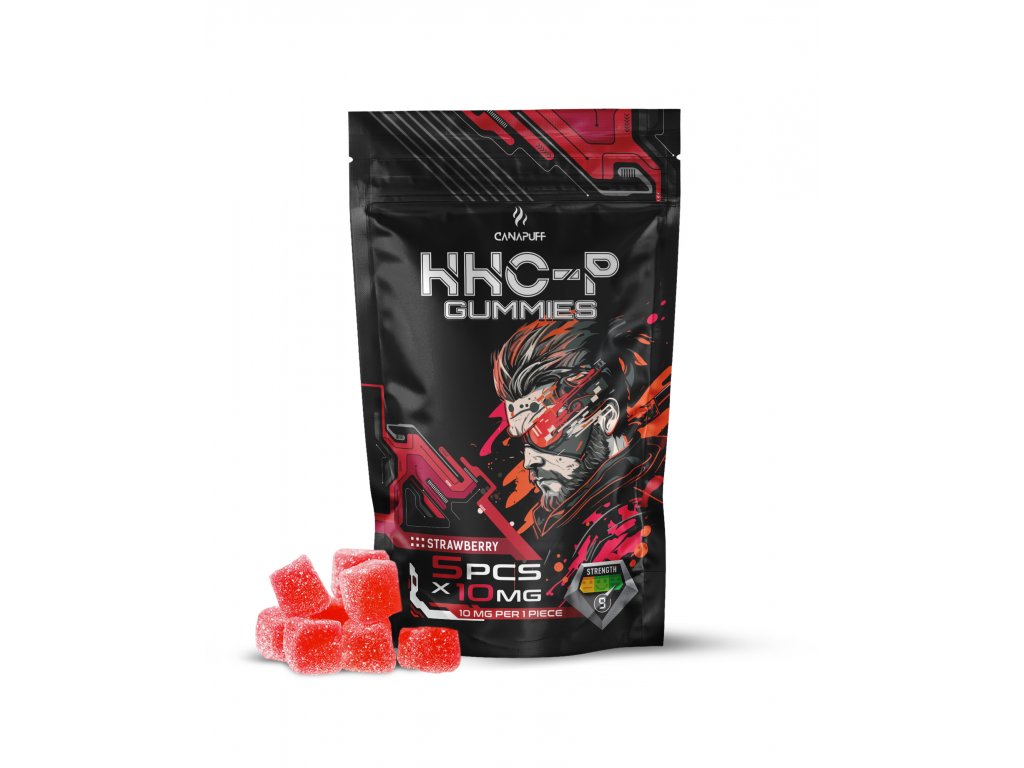 HHC hexahydrocannabinol  (syntetický derivát THC)
 HHC-P hexahydrocannabiphorol - označované jako "král všech kanabinoidů", je považováno za mnohem silnější látku
 obdobné účinky i rizika jako THC: palpitace, 
    paranoa, úzkosti, závratě, poruchy vědomí
 legální, volně dostupný (automaty, eshopy)
 prodávané jako sběratelský předmět
 od 6. 3. 2024 nabylo účinnosti nařízení vlády č.  52/2024 Sb.  je HHC zařazeno na seznam zakázaných látek
 obdobně jako u konopí - 10 gramů a jeden gram účinné látky pro vlastní potřebu přestupek – pokuta až 15 tisíc korun, v případě většího množství TČ podle zákona - hrozba až osm let vězení
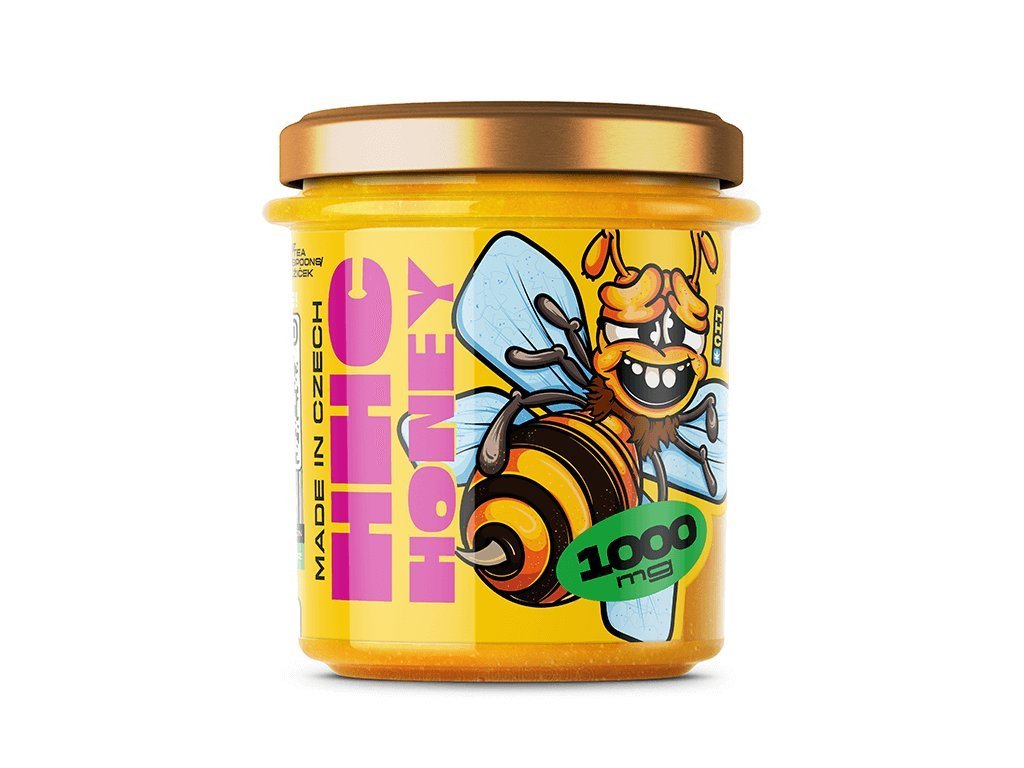 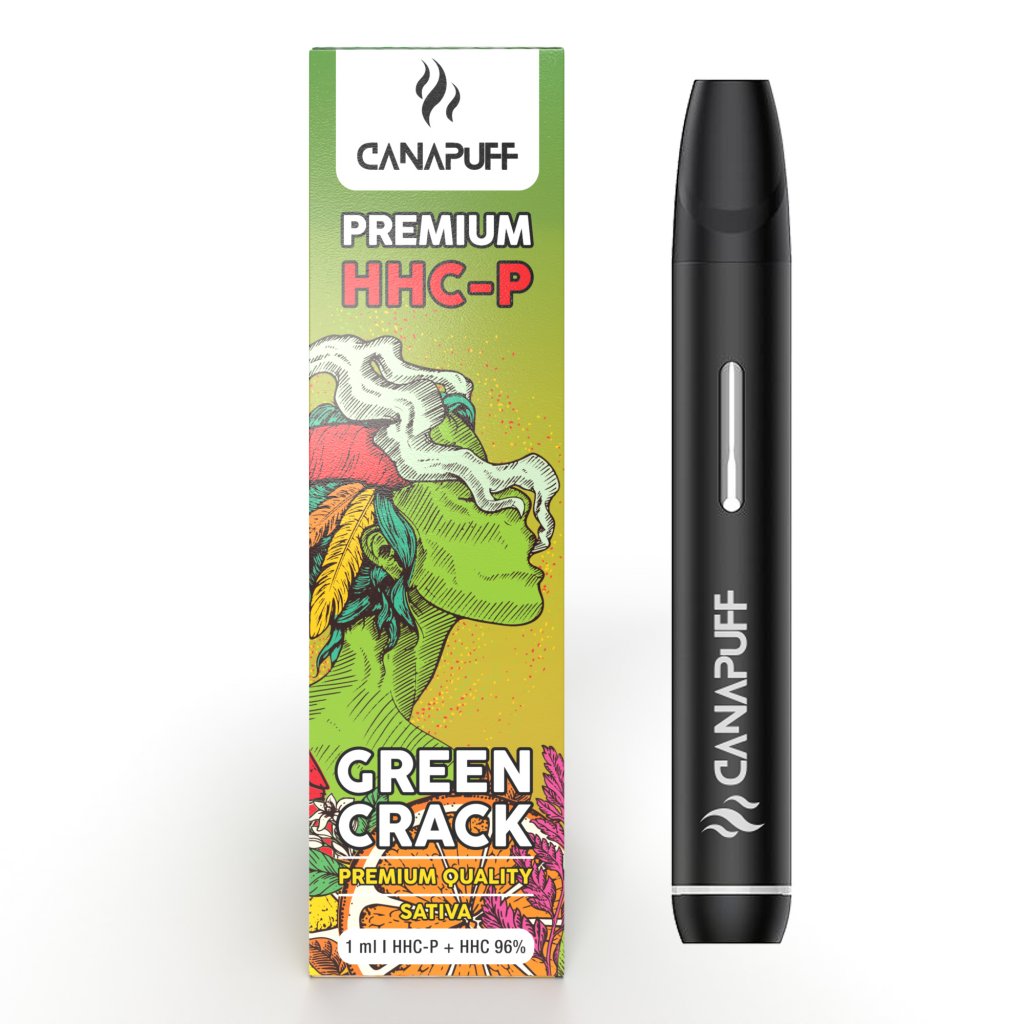 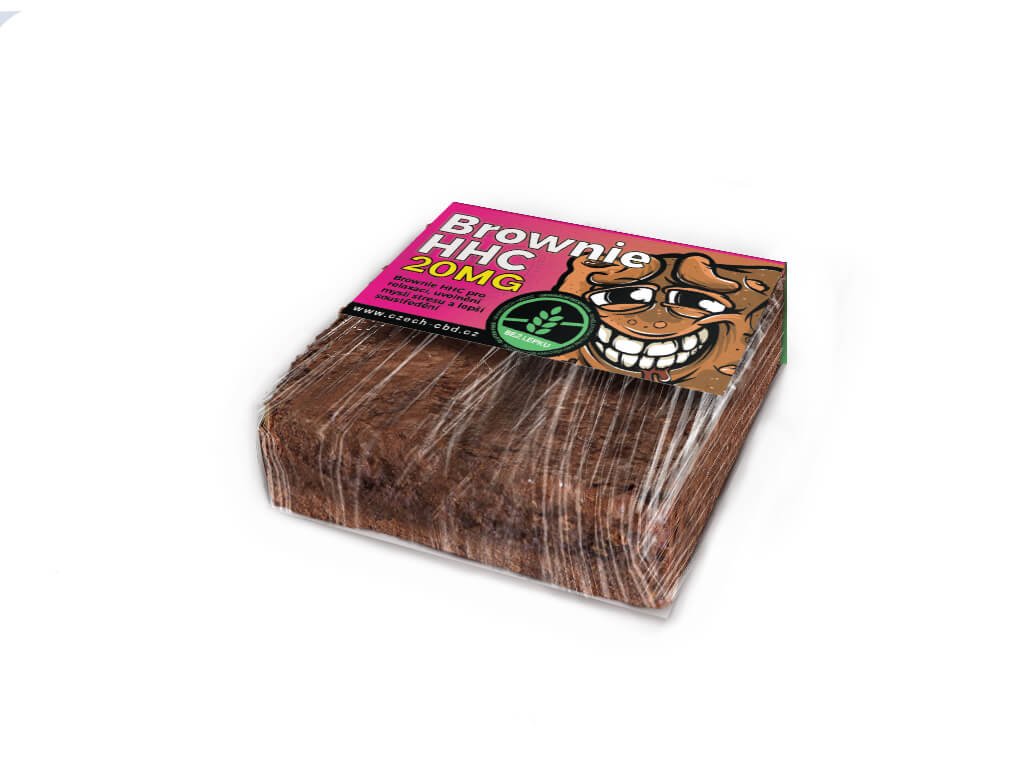 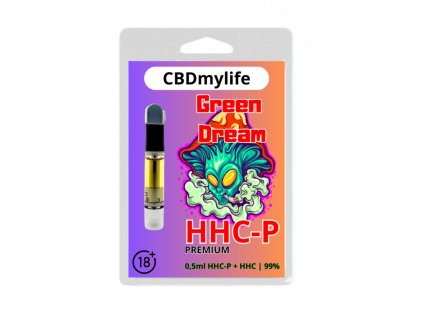 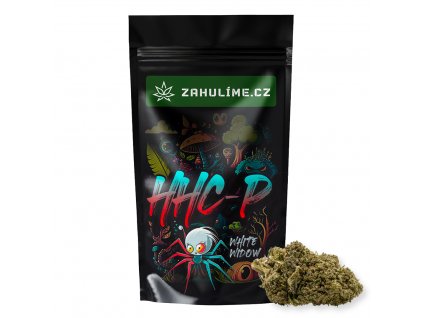 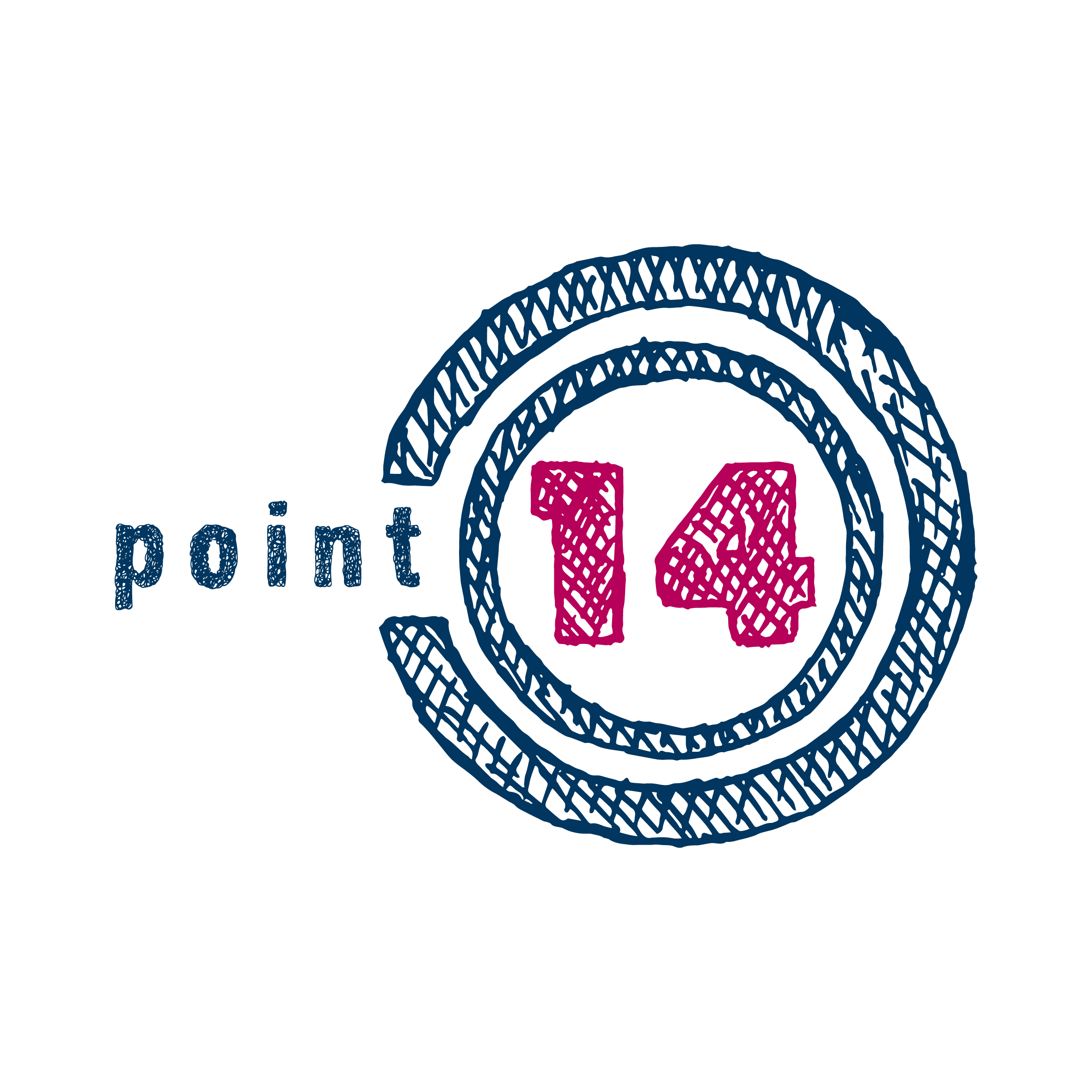 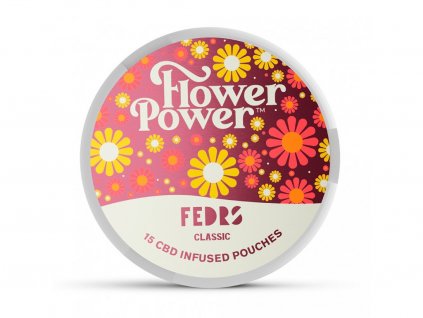 CBD
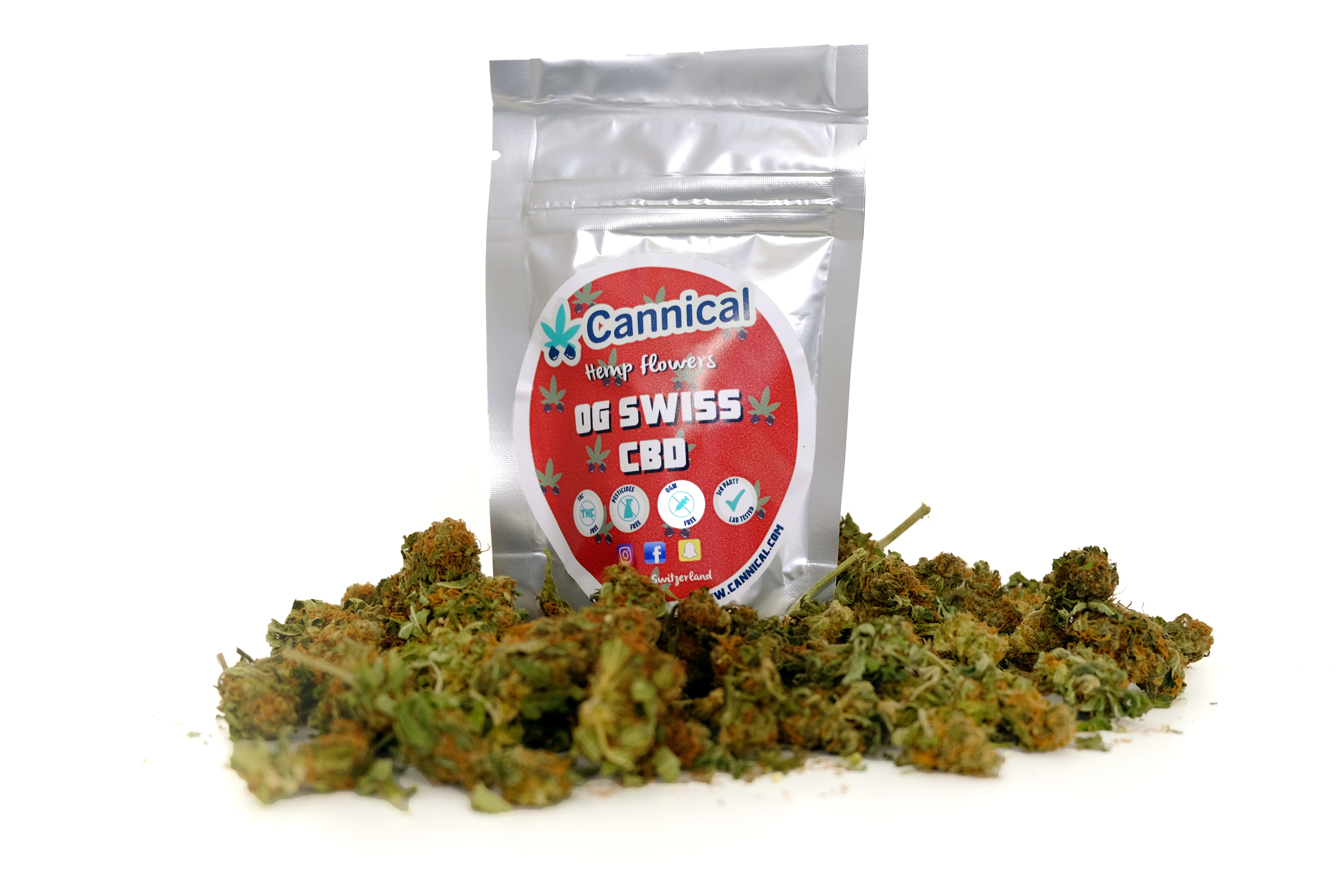 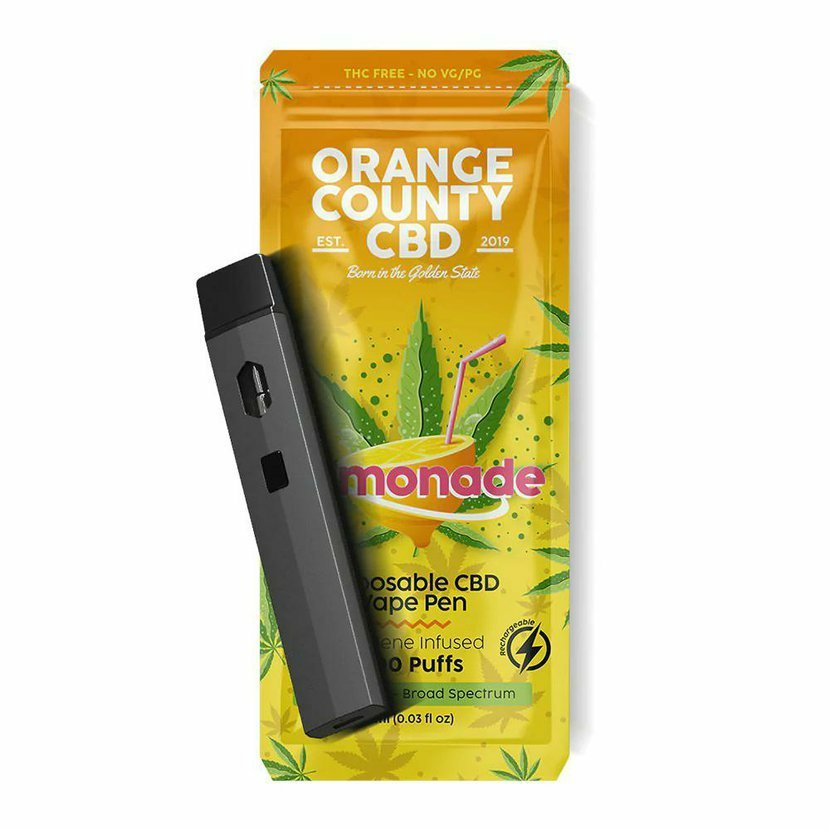 canabidiol, obsažen v konopí
 prodávané jako extrakty
 není psychoaktivní
 legální, prodáván jako doplněk stravy – velká škála účinku (proti zánětu, bolesti, úzkosti, zlepšuje spánek, imunitu, vliv na náladu atd.)
 není kontrolována kvalita
 možné interakce s psychiatrickými léky
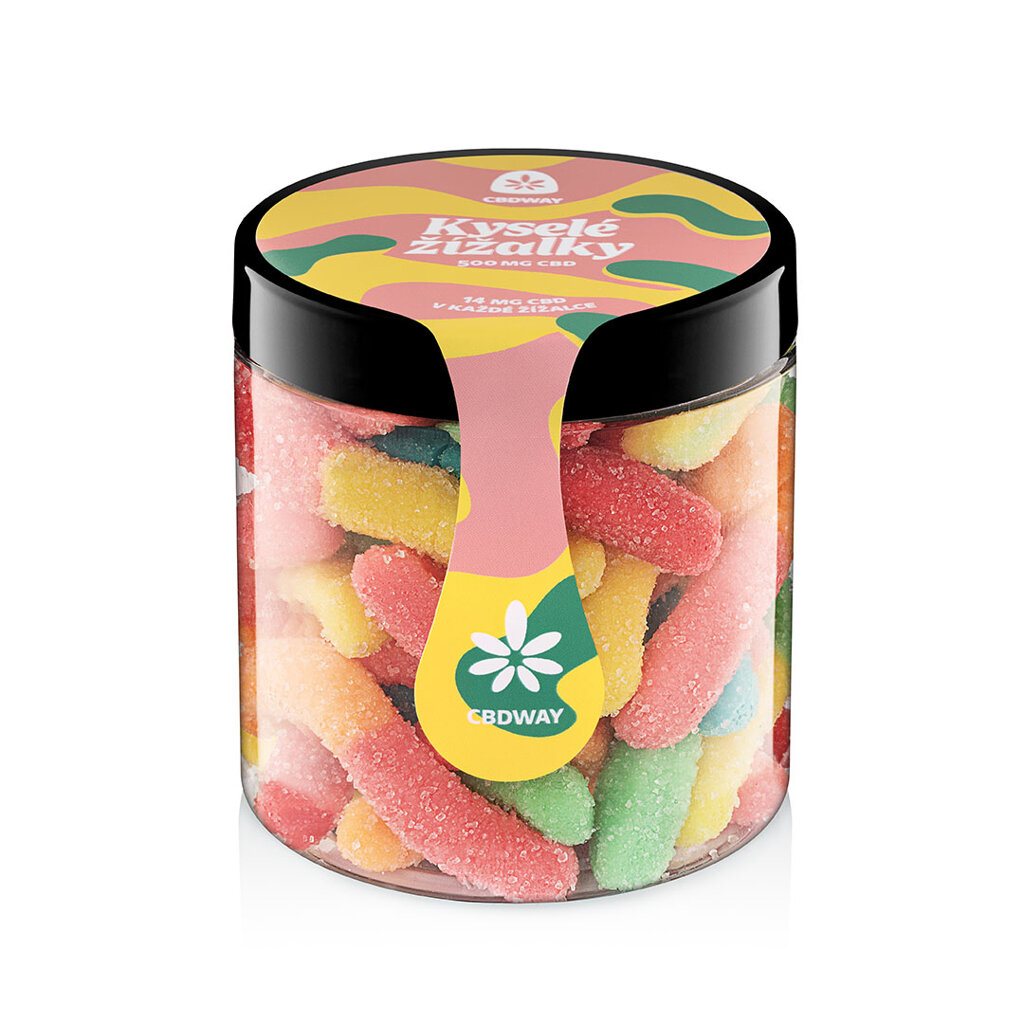 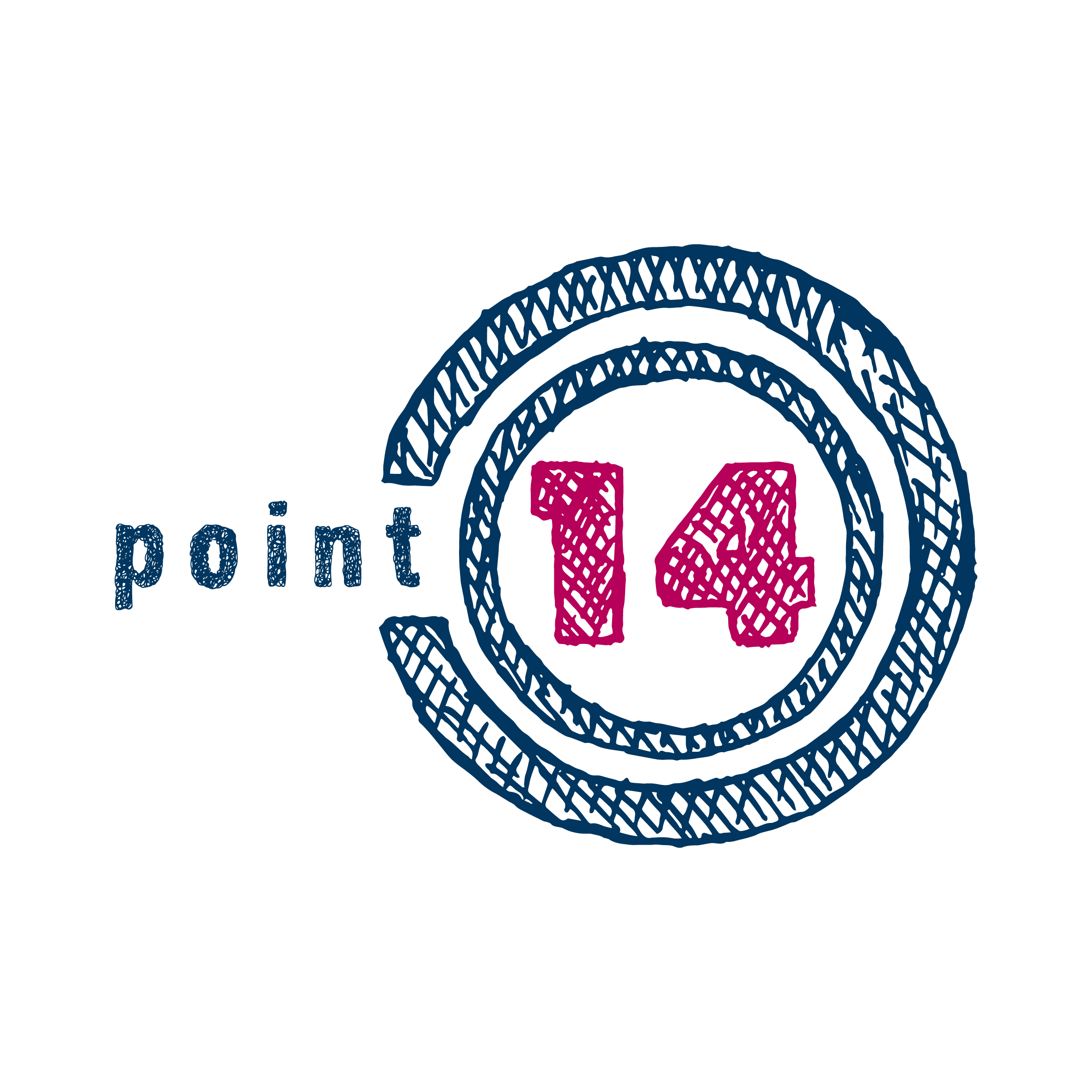 kratom
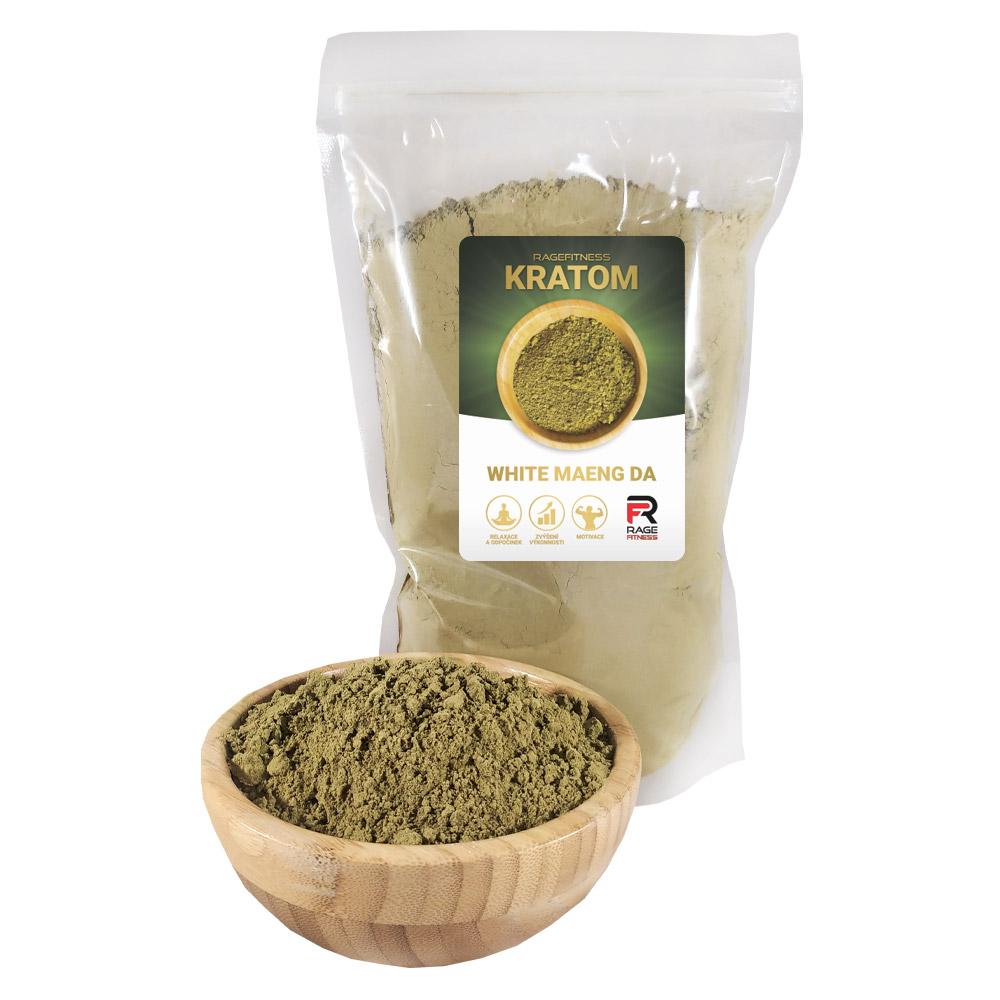 v malé dávce (do 5 gramů) stimulující účinky, zvýšený nárůst energie a euforie, oblíbený u studentů a řidičů kamionů kvůli nárůstu pozornosti a koncentrace
 vysoké dávky (10-15 g) sedativní účinky, srovnatelné s opiáty, uvolnění, zklidnění, celkový 	útlum, ospalost,
 účinky až 5 hodin
 riziko předávkování, kombinace s jinými NL, závislost, vyčerpání organismu, kolaps
 legální, volně dostupný – eshopy, automaty, obchody
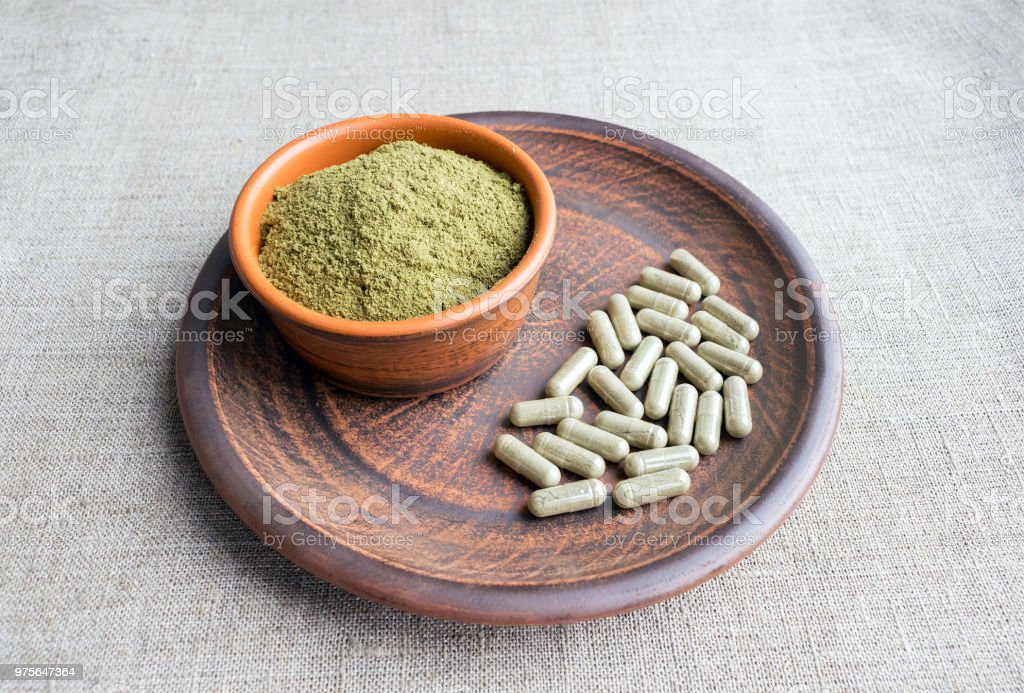 Přístup k žákovi s podezřením na užívání NL
Nabídnout „pomocnou ruku“.
 Zaměření na vztah a empatii – mladí očekávají, že se dospělí budou snažit přesvědčit je, aby užívání zastavili, budou je kritizovat nebo trestat za jejich chování.
 Respekt bez tolerance k užívání návykových látek – vyvarovat se snahy přinutit žáka měnit své chování – odpor na straně žáka. Odsouzení takového chování je kontraproduktivní. 
 Žák vnímán jako někdo, kdo má určité důvody pro své rozhodnutí založené na tom, jak vidí svět. Je dobré nasměrovat úsilí tak, abychom pochopili a pomohli žákovi vyrovnat se s důsledky jeho rozhodnutí.
 Vytvoření bezpečného prostředí přispívá k otevřenosti a důvěře. Tam, kde nelze zaručit plnou důvěrnost, by měli zaměstnanci školy o těchto limitech se žákem mluvit. Nelze podlamovat důvěru žáka tím, že budeme slibovat něco, co není možné (např. „co řeknu, zůstane jen mezi námi“). 
 Znát své silné stránky a omezení – zvážit úroveň vlastních znalostí a dovedností, ale i časových možností. Učitelé by měli být v případě potřeby připraveni odkazovat na odbornou pomoc (školní psycholog, školní metodik prevence).
 Povzbuzení žáka k přijetí odborné pomoci – v případě potřeby je vhodné odkazovat na odbornou pomoc. Obtížné někoho přesvědčit, aby vyhledal pomoc. Bez toho, aby žák sám chtěl změnu, změna nebude možná. 
 Nabídnout podporu, např. nabídnout účast na poradenství, informovat o možných přínosech návštěvy poradce. Poradenství může pomoci studentovi ujasnit si své životní cíle a priority, zvláště pokud se cítí, že ztrácí kontrolu nad svým užíváním.
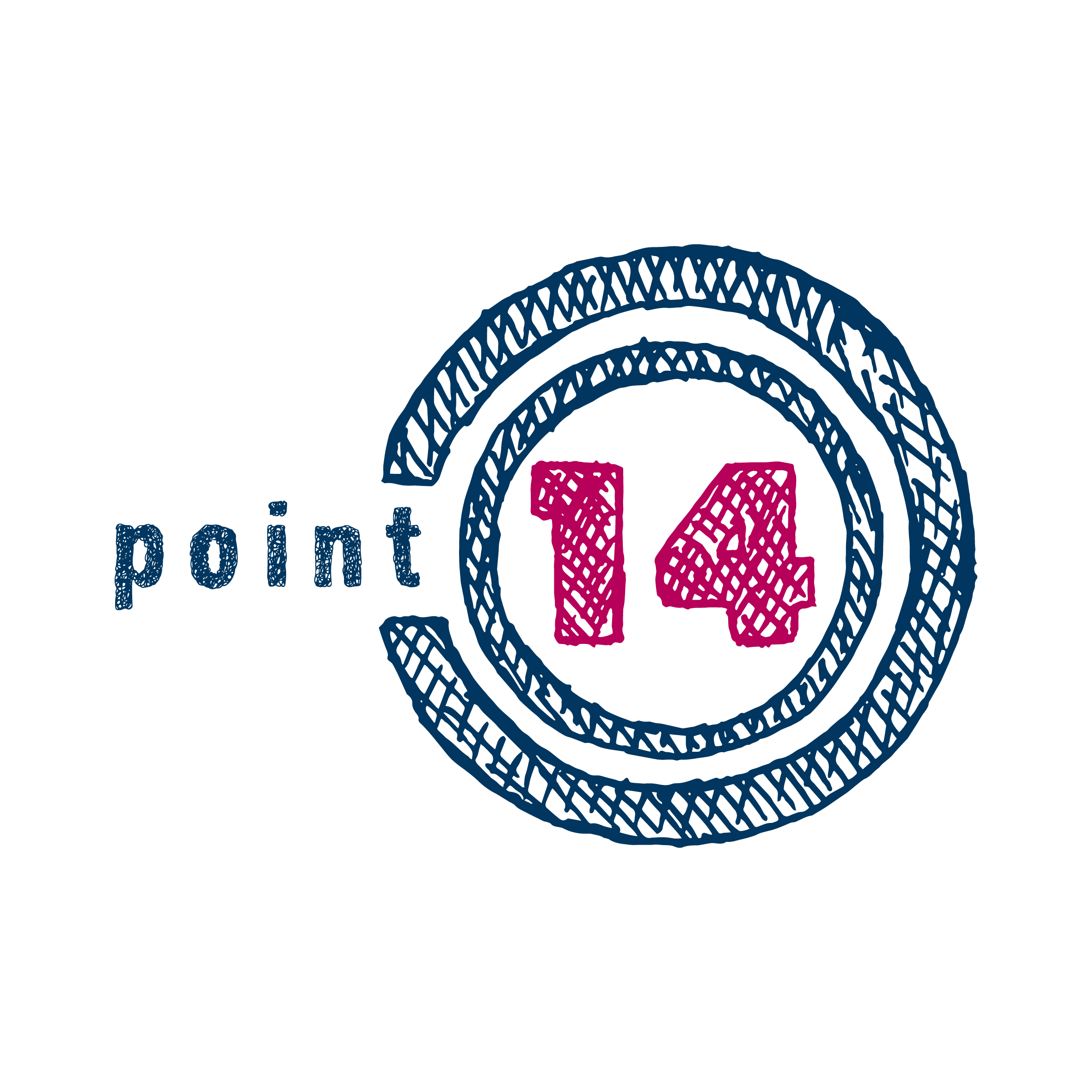 Možnosti školy
Metodické doporučení MŠMT 
https://www.msmt.cz/vzdelavani/socialni-programy/metodicke-dokumenty-doporuceni-a-pokyny

 Veškeré postupy a opatření by měla mít škola zapracována ve školním řádu a krizových plánech.
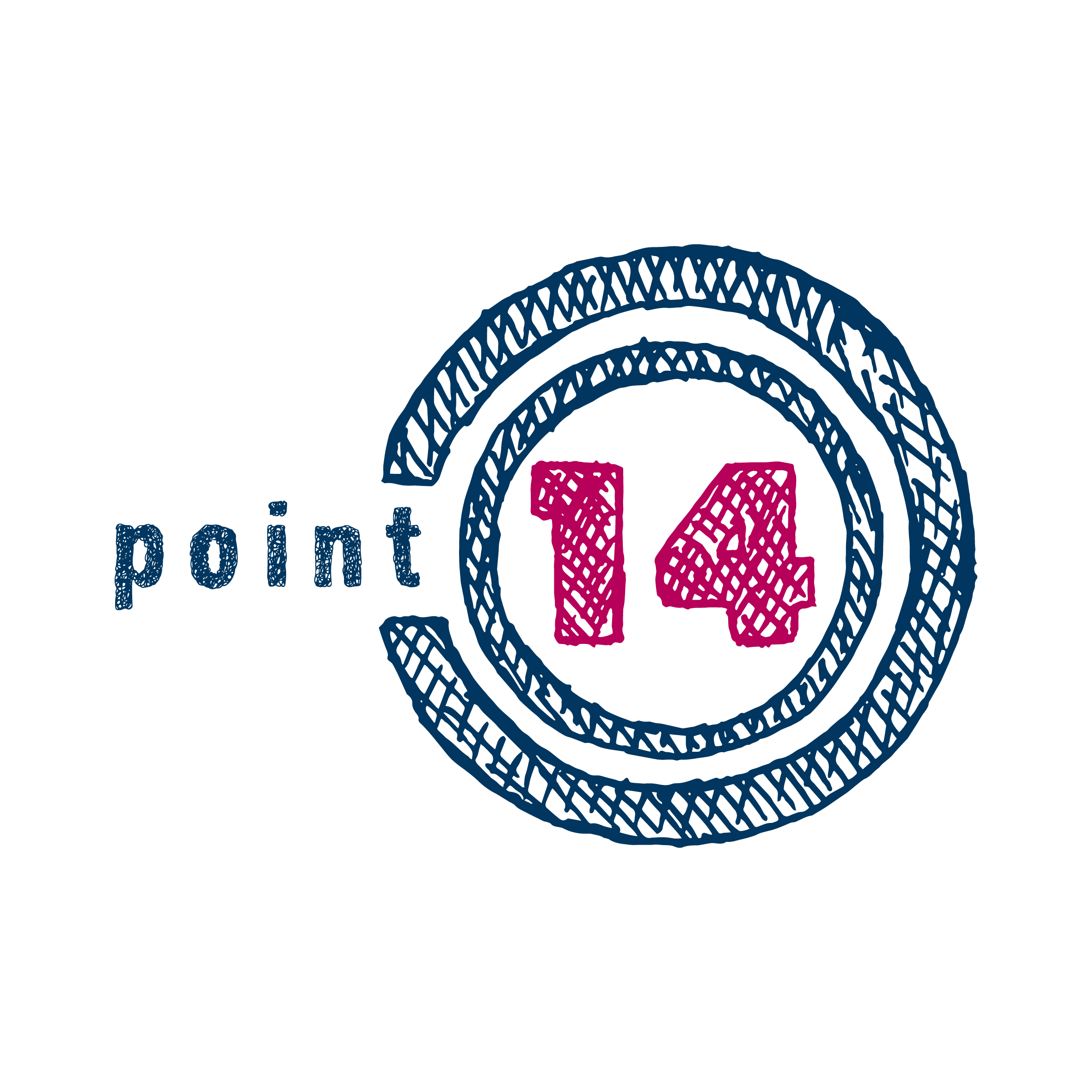 prevence
ŠMP - Preventivní program školy
 specifická x nespecifická
 programy selektivní primární prevence externích odborníků 
 ŠPP
 pedagog
 škola – bezpečné klima, krizový plán
Techniky pro práci se třídou
Technika „Kde drogy škodí?“ 
 Práce s dokumentem Česko na drogách
 Technika „Reklama na pozitiva/negativa užívání NL“
Kontakty
Mgr. Denisa Holá – 777 256 136, hola@point14.cz
 Mgr. Jana Scherberová – 777 662 222, scherberova@point14.cz
 https://point14.cz/index.html
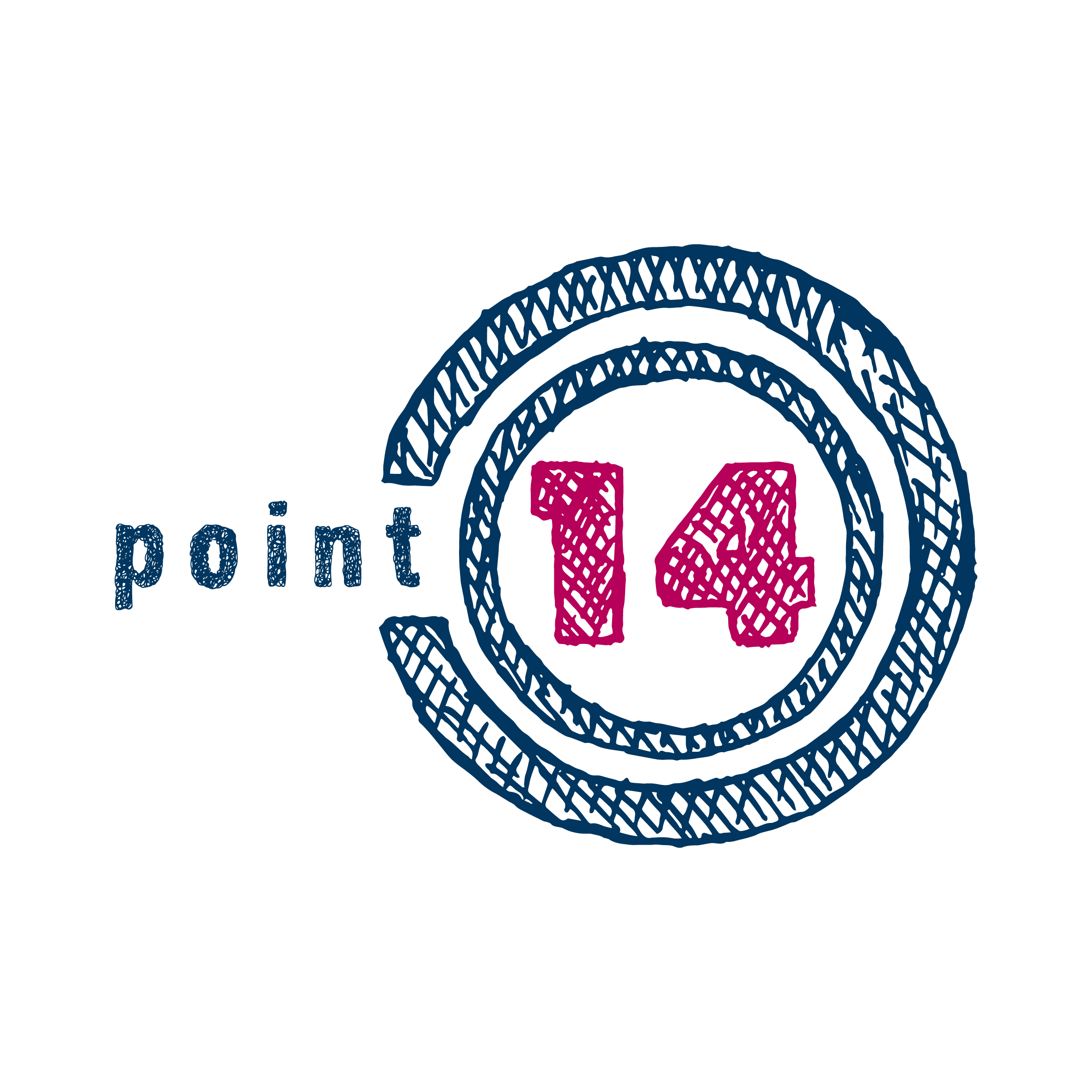 Děkujeme za pozornost